UC1: Aquatic Litter Drones
Carolin Leluschko, Maria Eugenia Molina Jack, Matteo Vinci & colleagues                                                                   November 21st 2024
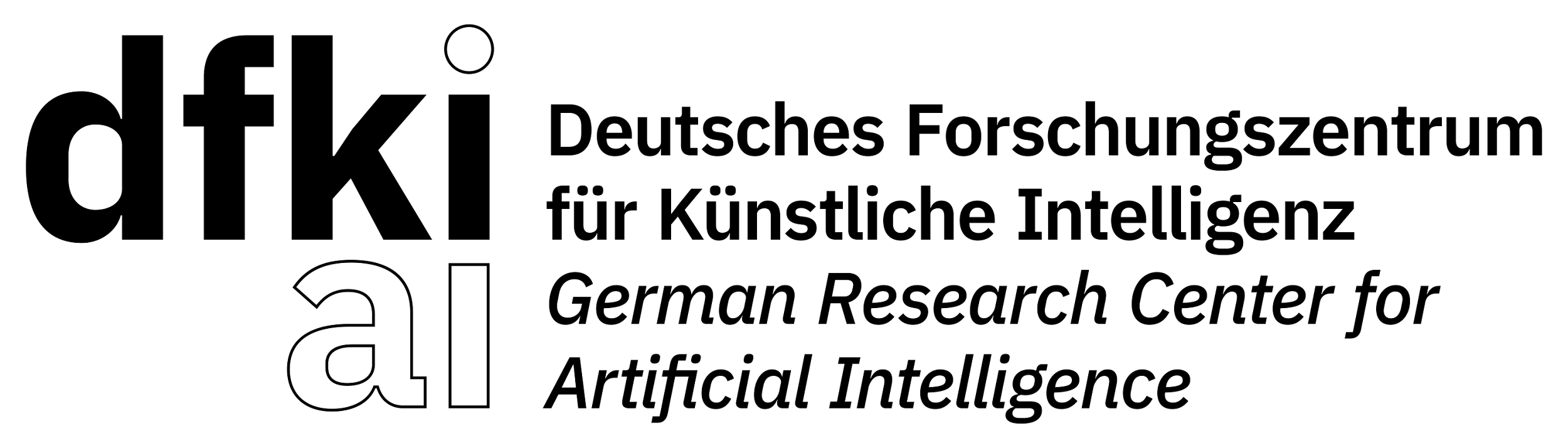 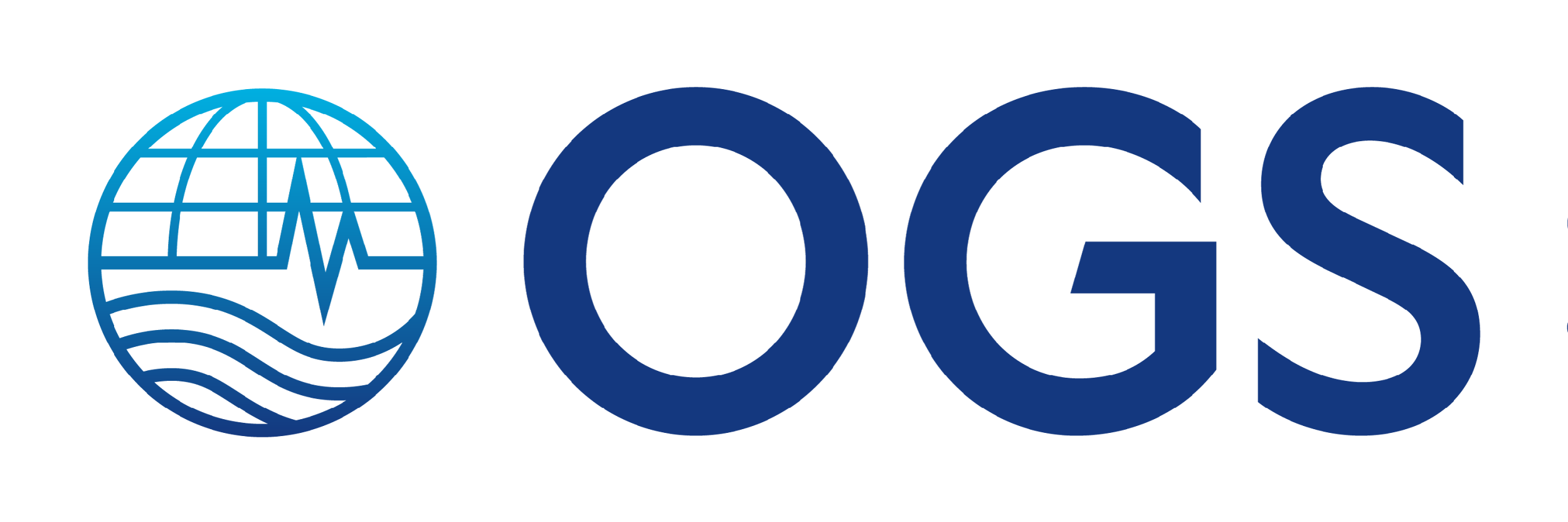 ‹#›
Use Case Overview
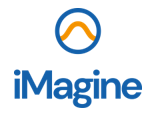 Aquatic Litter Drones
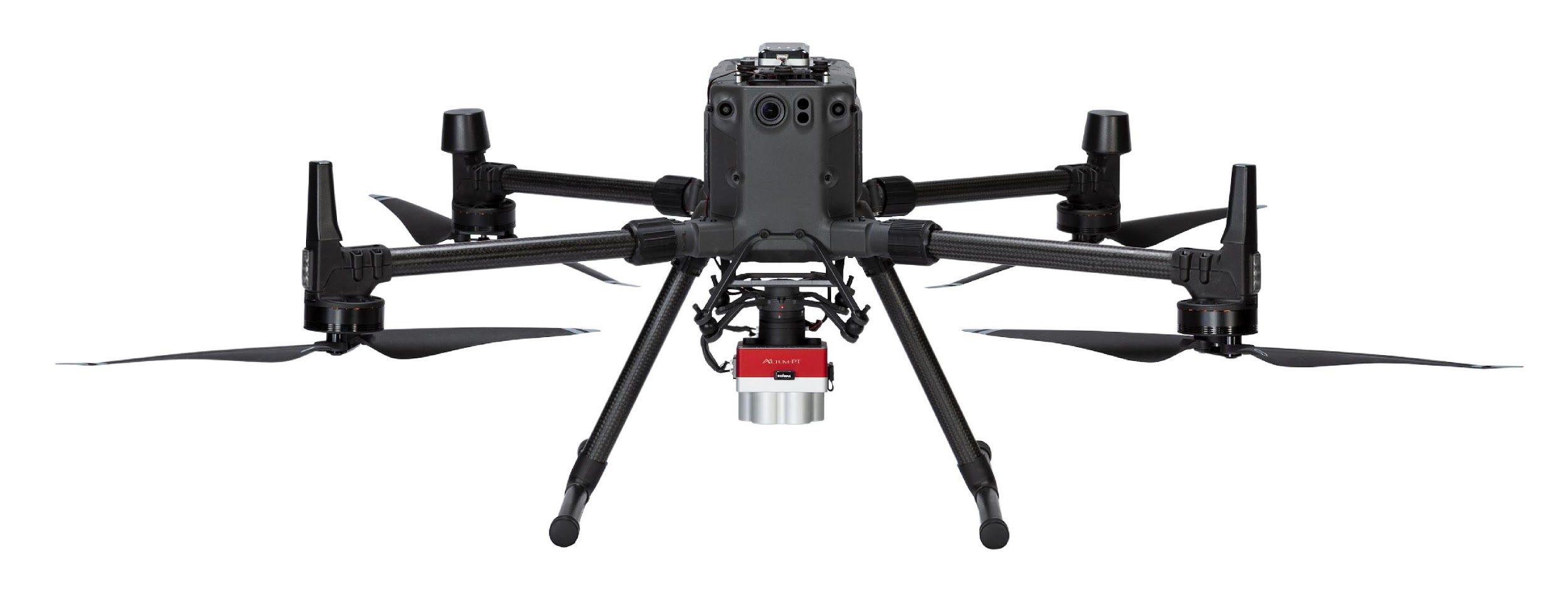 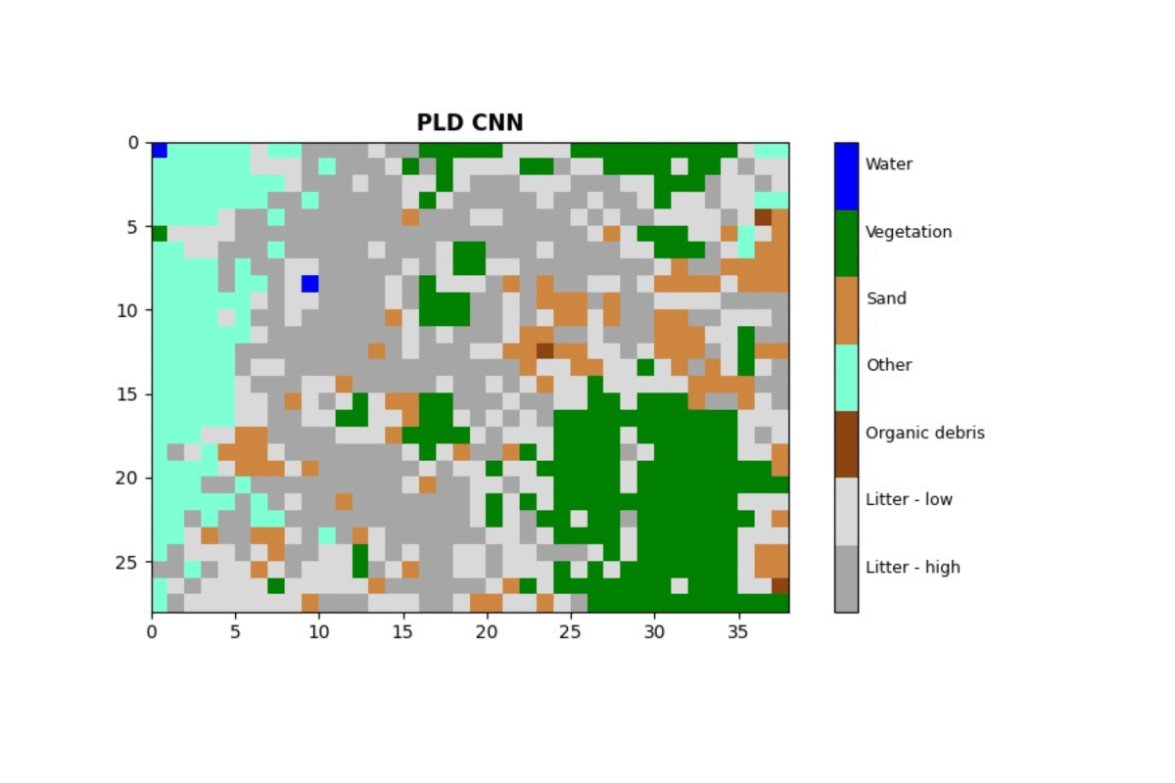 128x128x3
Plastic Litter Detection
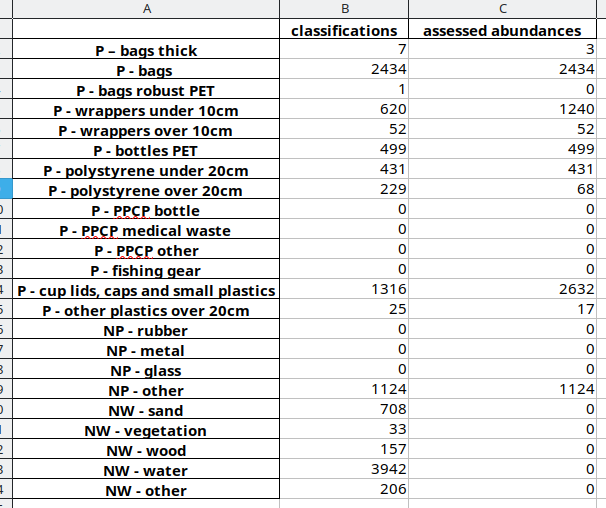 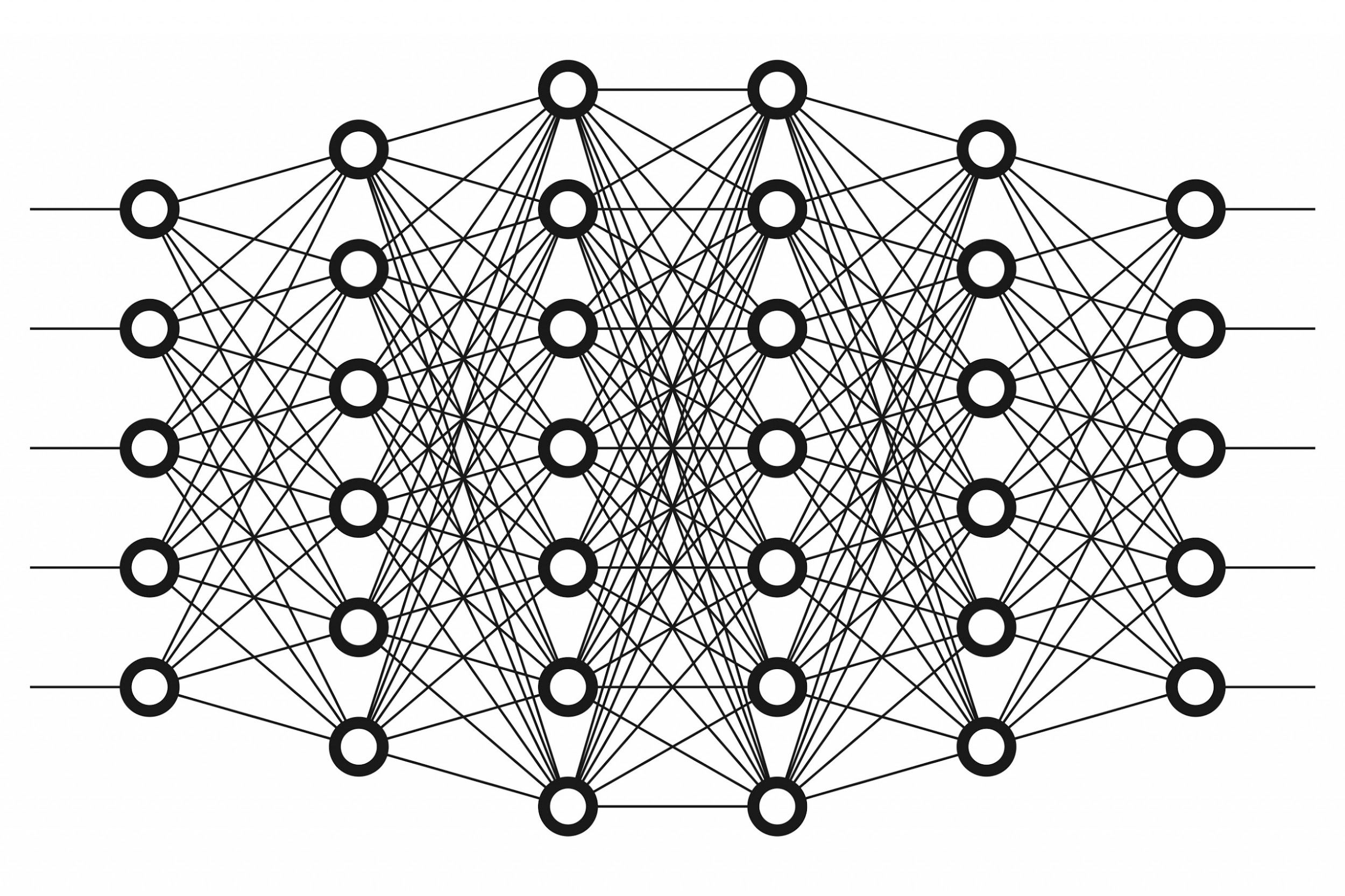 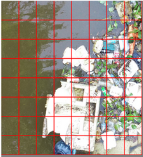 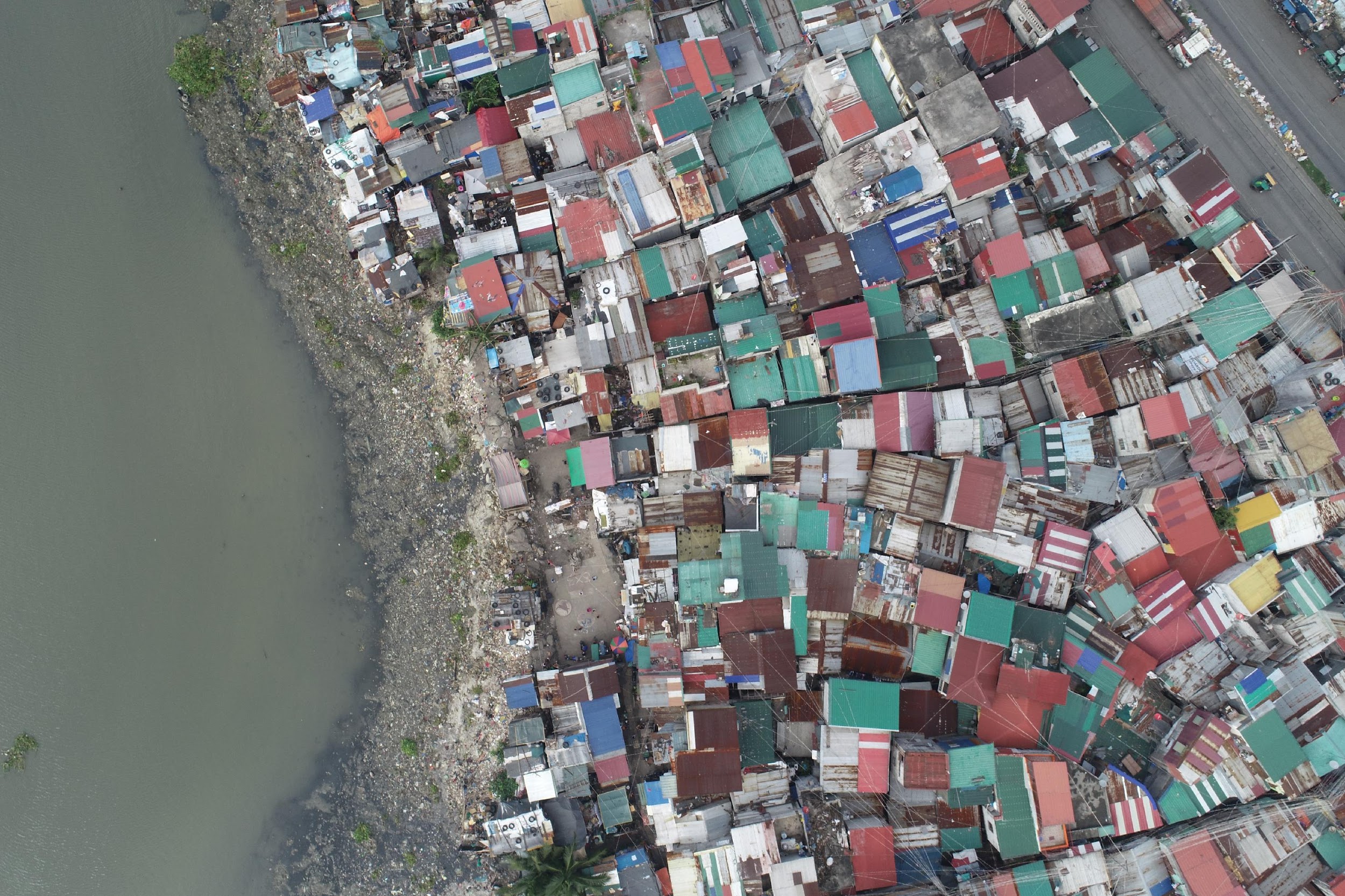 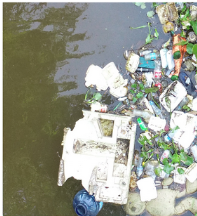 64x64x3
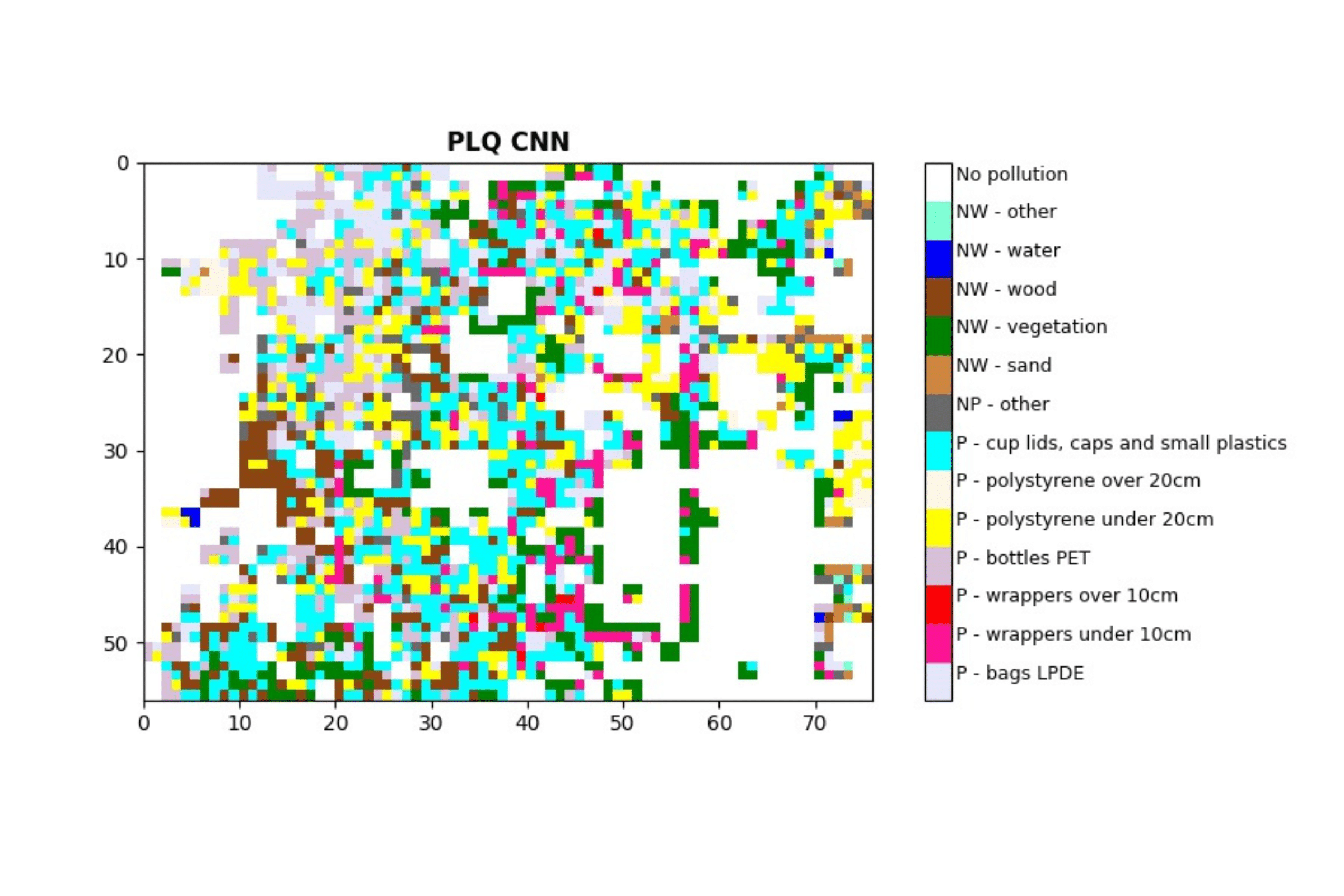 Plastic Litter Quantification
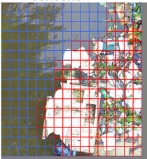 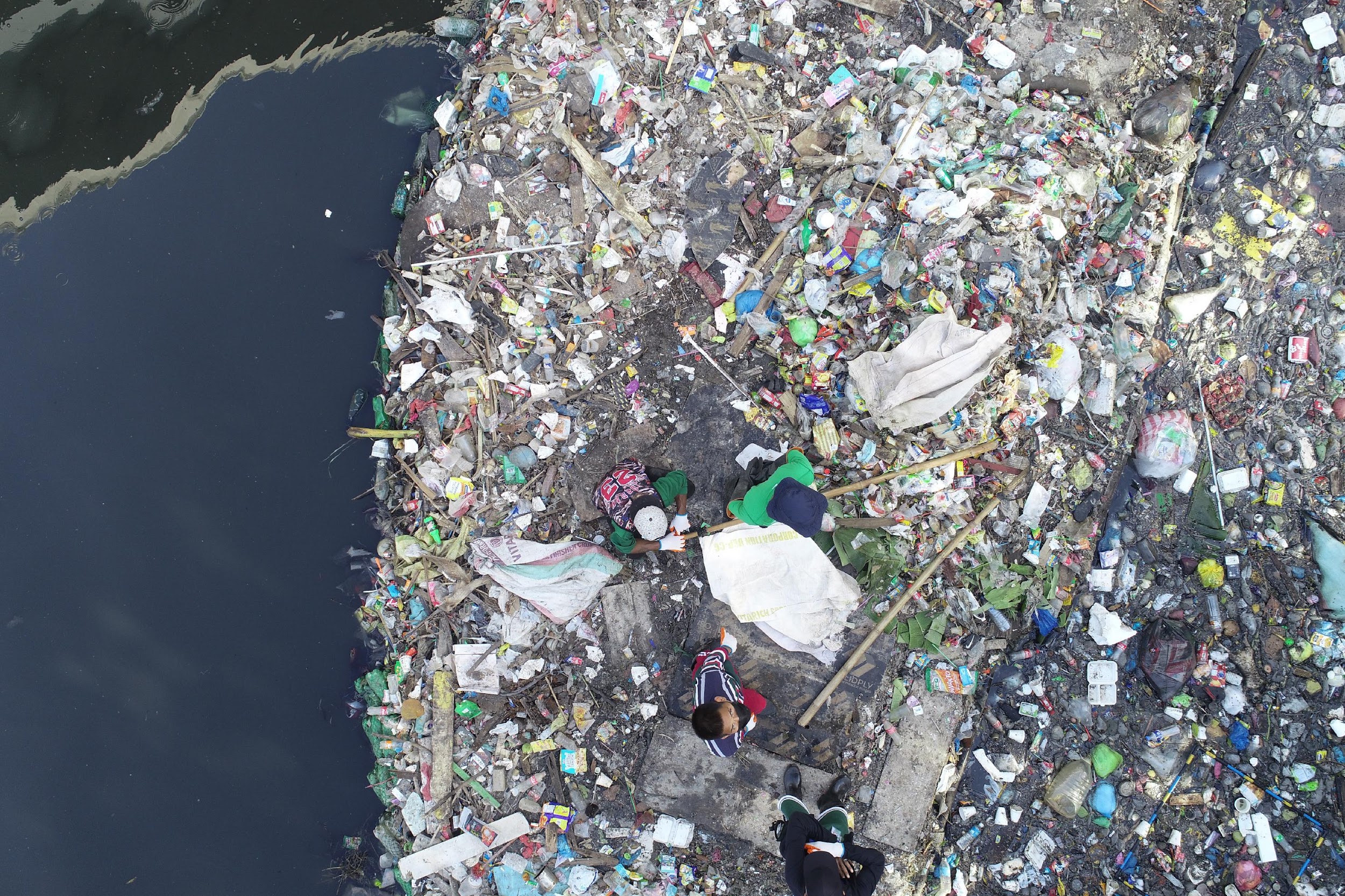 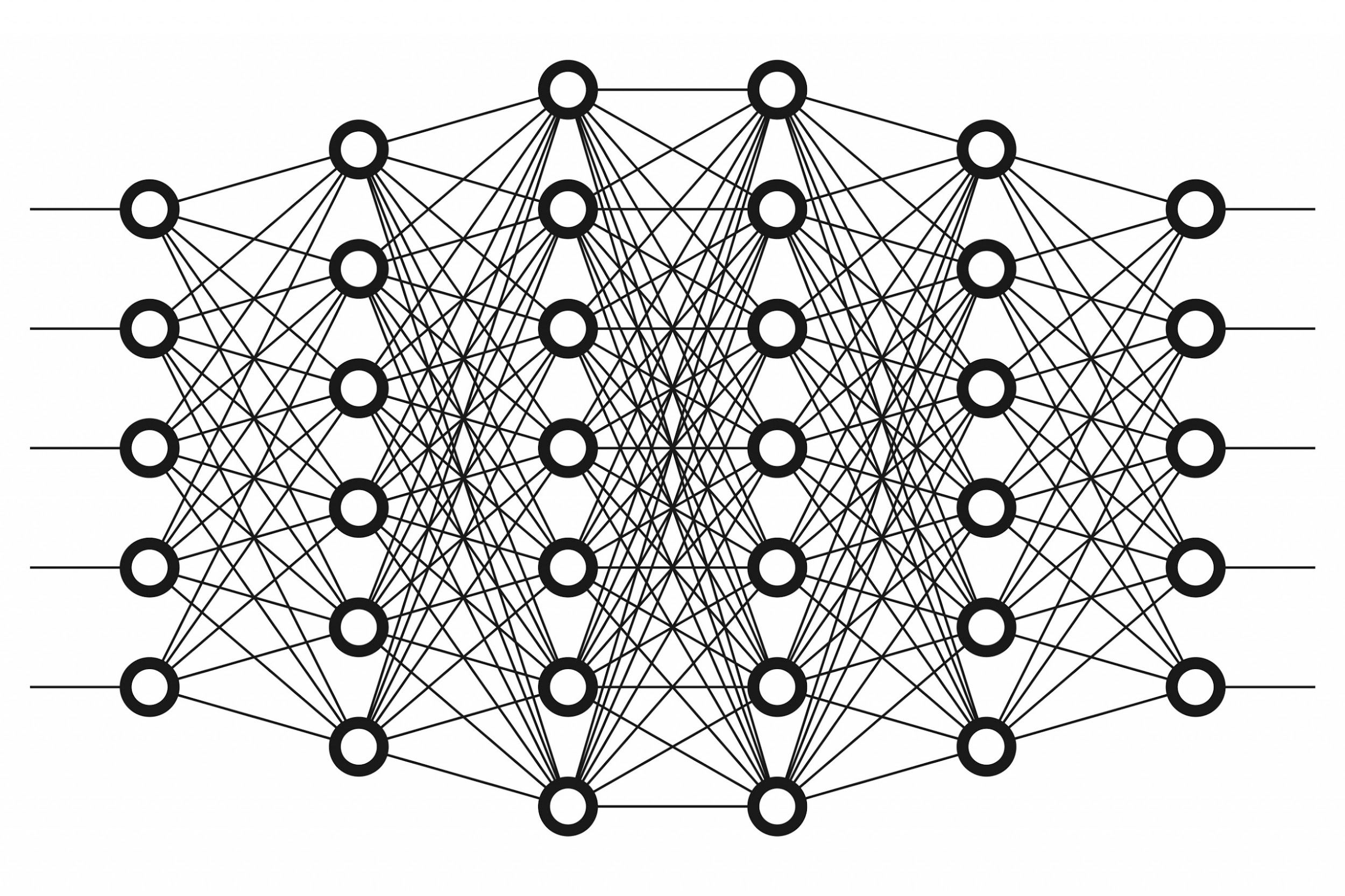 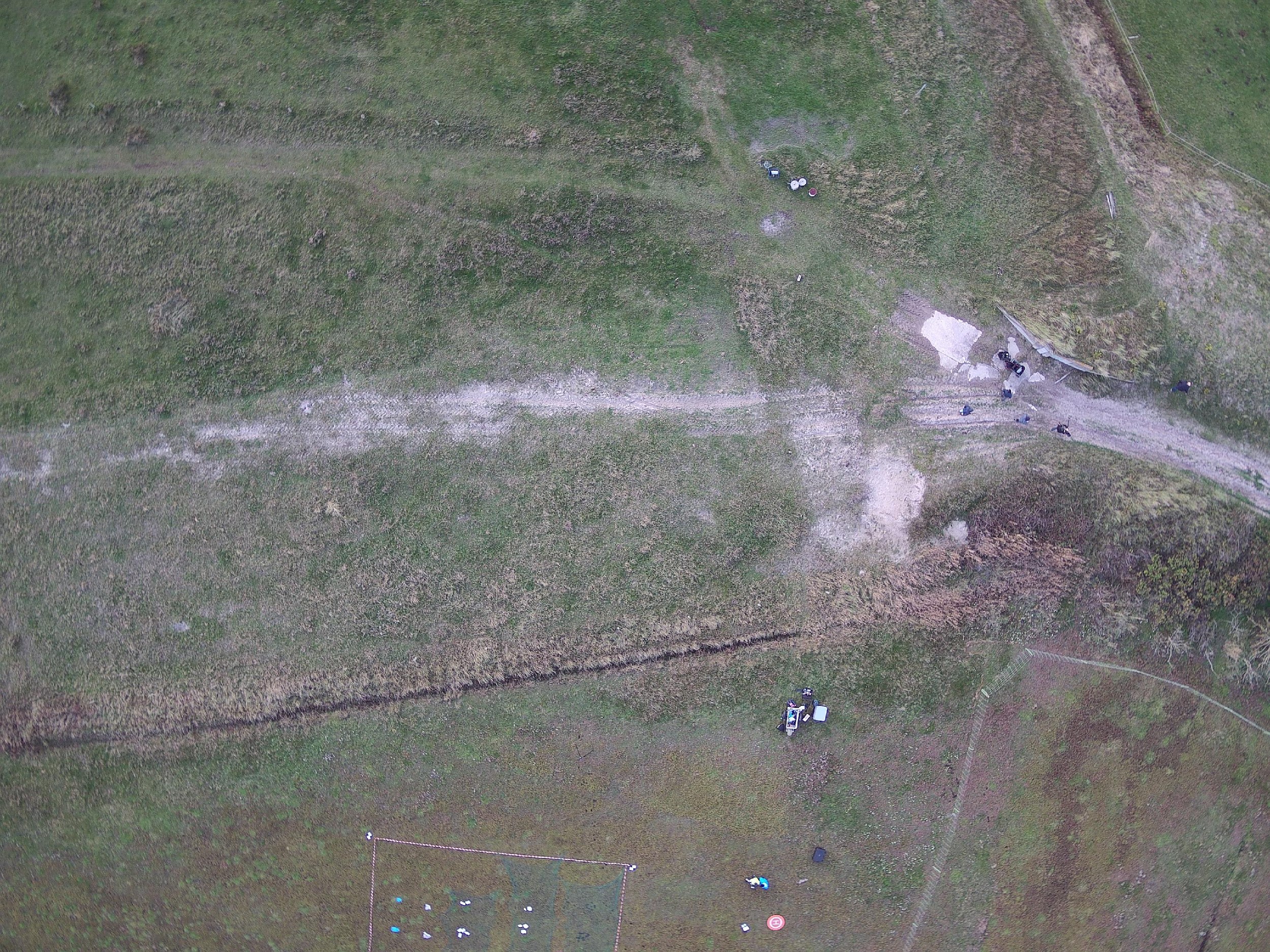 Target users: NGOs, monitoring agencies, environmental managers
‹#›
Use Case Overview – starting point
Aquatic Litter Drones
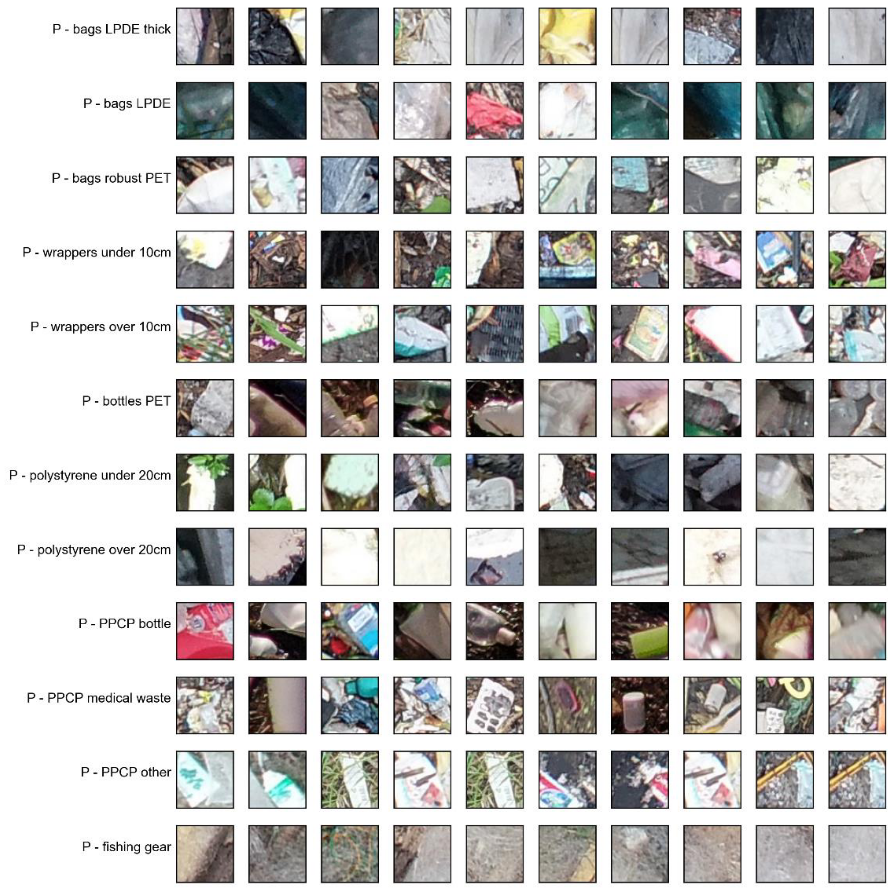 Wrappers under 10cm

Wrappers over 10 cm

Bottles PET

Polystyrene under 20cm

Polystyrene over 20cm

Bottles PET

Bags LPDE
Resulting litter data
Users
AI models
Not user-friendly and hard coded GitHub repository
Generic litter categories that work well with AI classification models but are not compatible with EU litter monitoring categories
Outdated and inefficient model architecture​
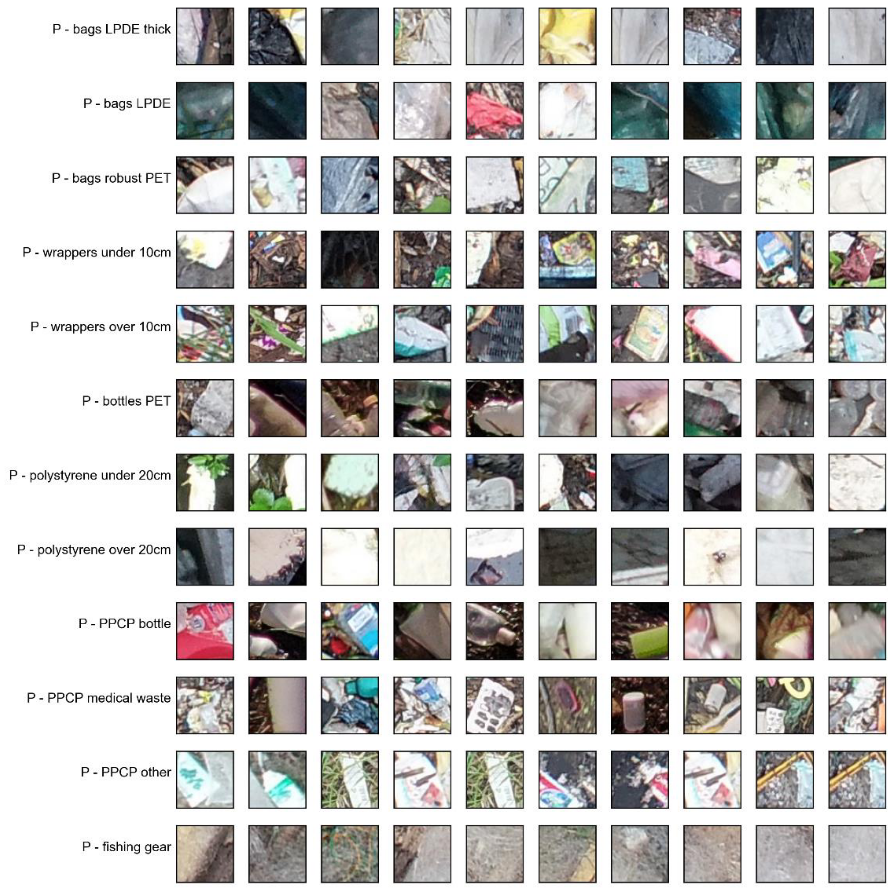 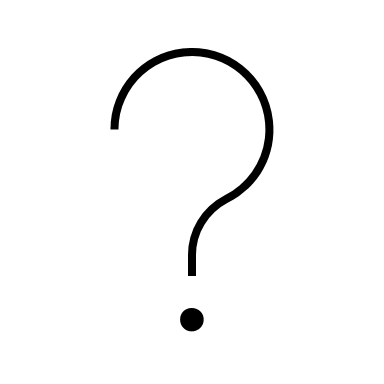 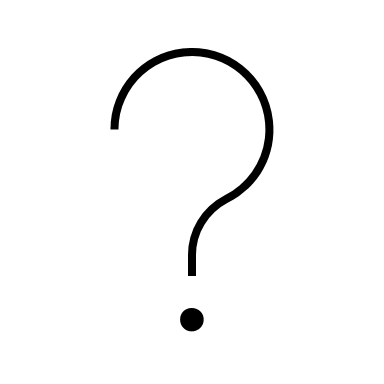 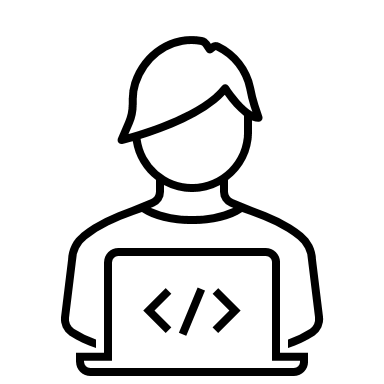 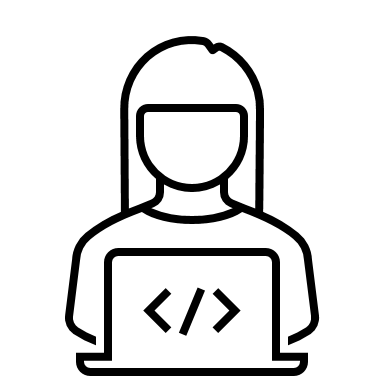 ‹#›
Use Case Overview
Aquatic Litter Drones
Aim
Challenge
Use AI and remote sensing images to detect and classify litter
Find trade-off for suited litter categories for classification
Make the service as easy to use as possible for users to upload their data and get classification results
Generate more litter distribution data by covering more area with drones and areas that are not manually accessible
‹#›
Use Case Overview – second year progress
Aquatic Litter Drones
Resulting litter data
Users
AI models
Not user-friendly and hard coded GitHub repository
Generic litter categories that work well with AI classification models but are not compatible with EU litter monitoring categories
Outdated and inefficient model architecture​
Methodology is available in operational environment on iMagine platform
Check performance bias
Joint List litter mapping test
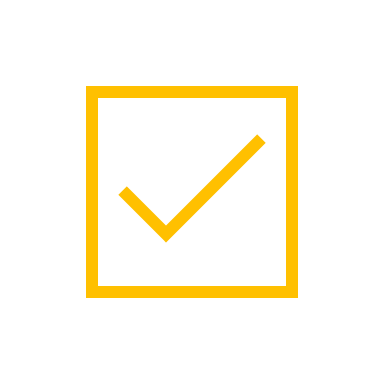 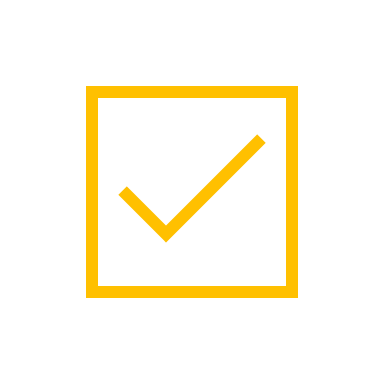 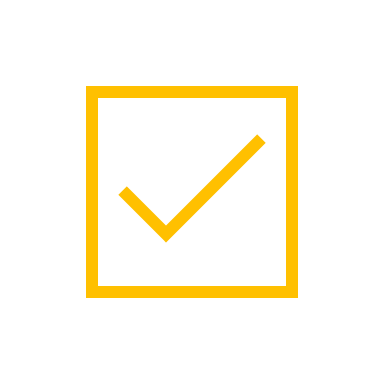 Tested state-of-the-art CNN architectures for the litter detection model
Standard operation procedures for drone flights
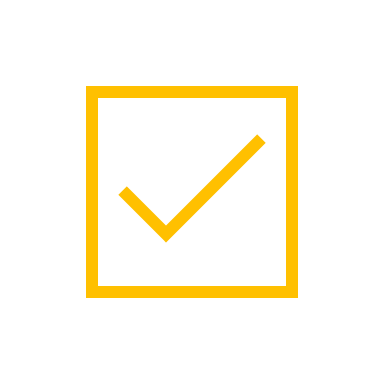 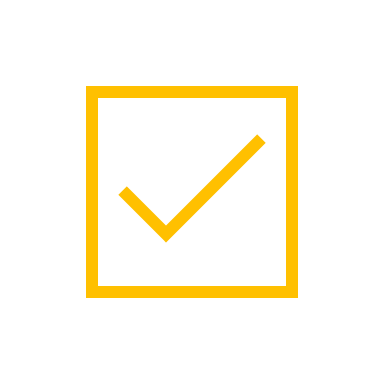 ‹#›
Second year progress – operational environment
Aquatic Litter Drones
Integration of the software into deepaas API, available on github
Litter assessment as module on the iMagine marketplace
Integration into OSCAR based on the previously set up API
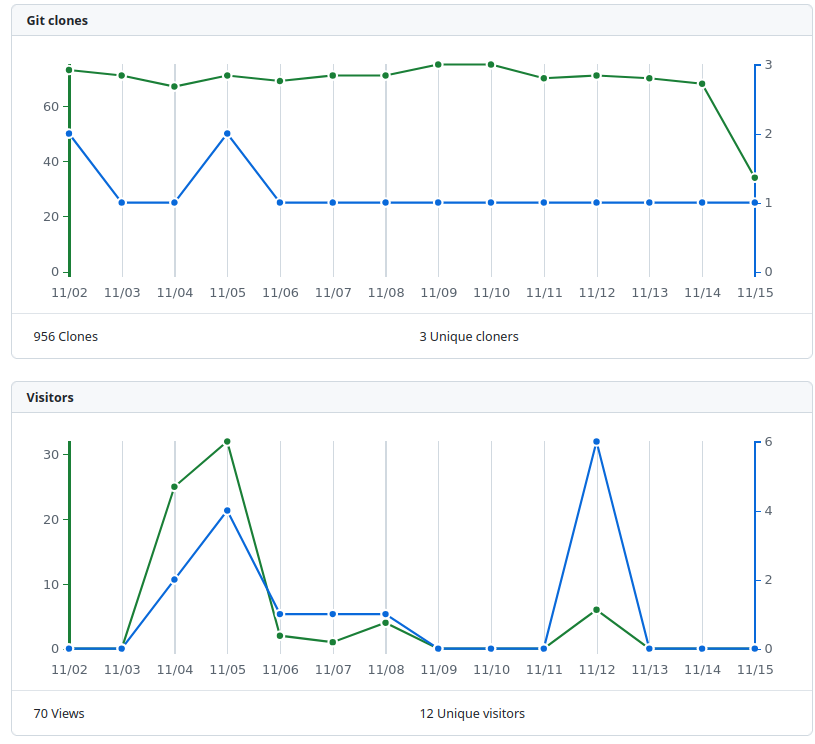 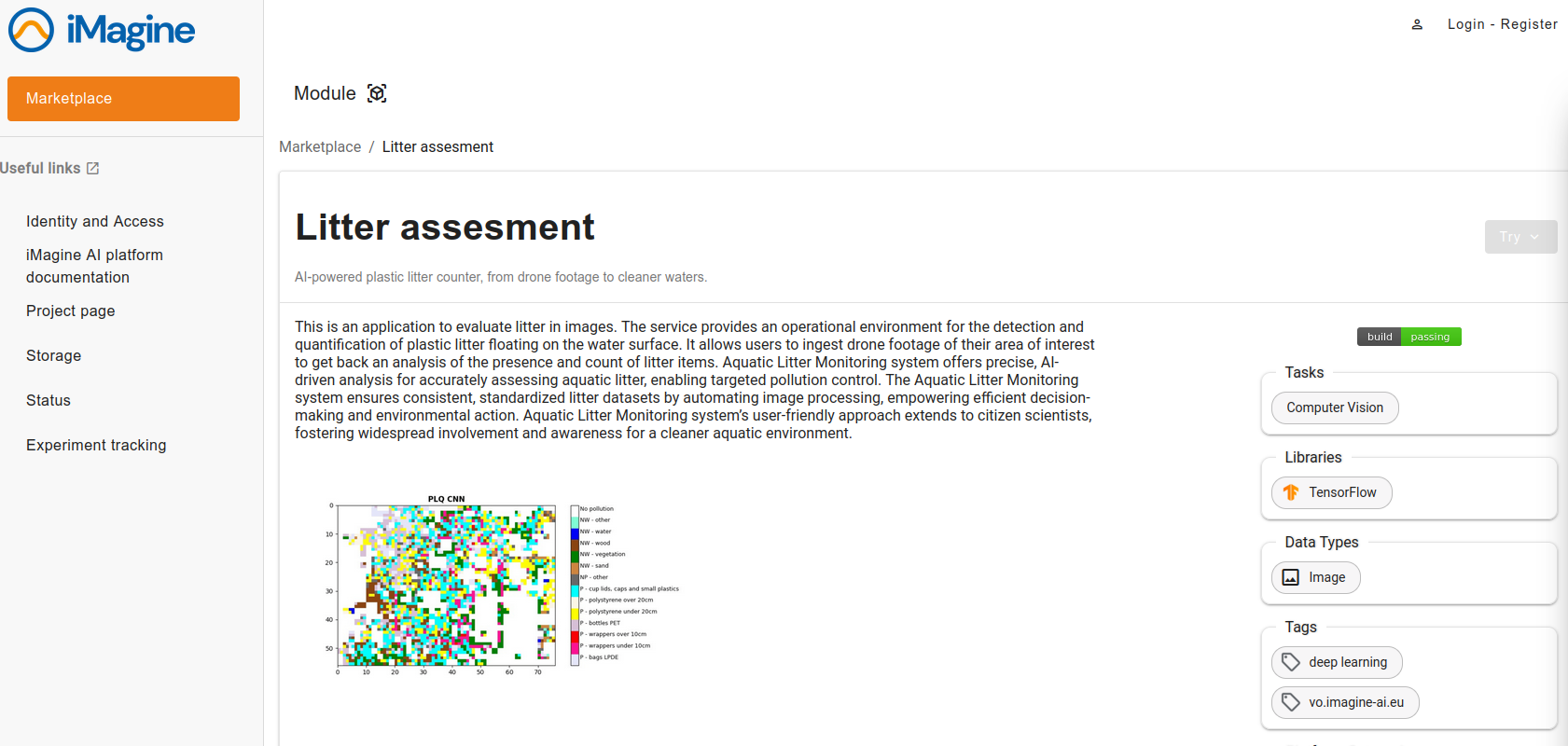 ‹#›
Second year progress – SOP for drone flights
Aquatic Litter Drones
Standard operation procedures for drone flights
How to produce images that can be used with the service
Recommendation on drone models and the appropriate altitudes
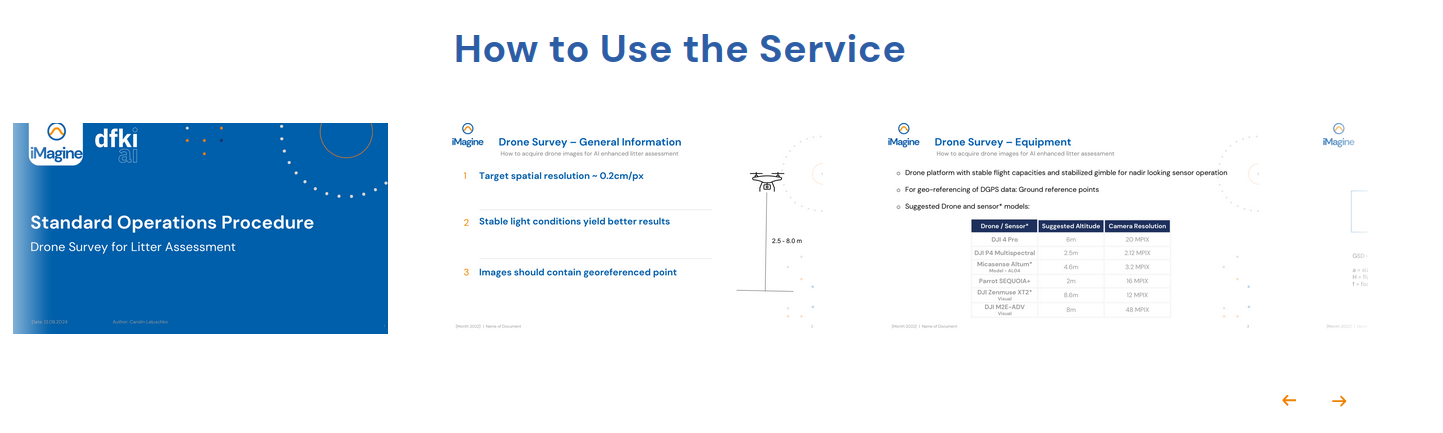 ‹#›
Second year progress – avoid bias in dataset
Aquatic Litter Drones
Collected and labelled data show unbalanced class distribution
Class performance (Precision, Recall, F1-Score) does not show bias
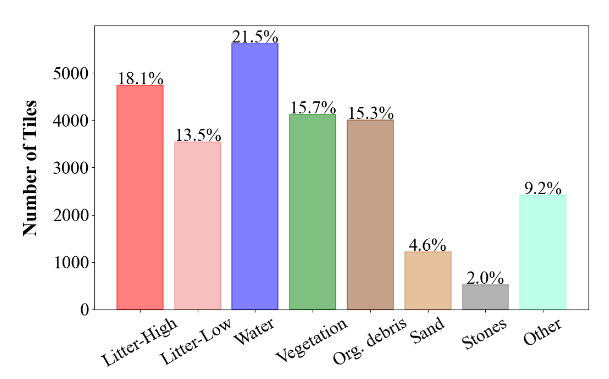 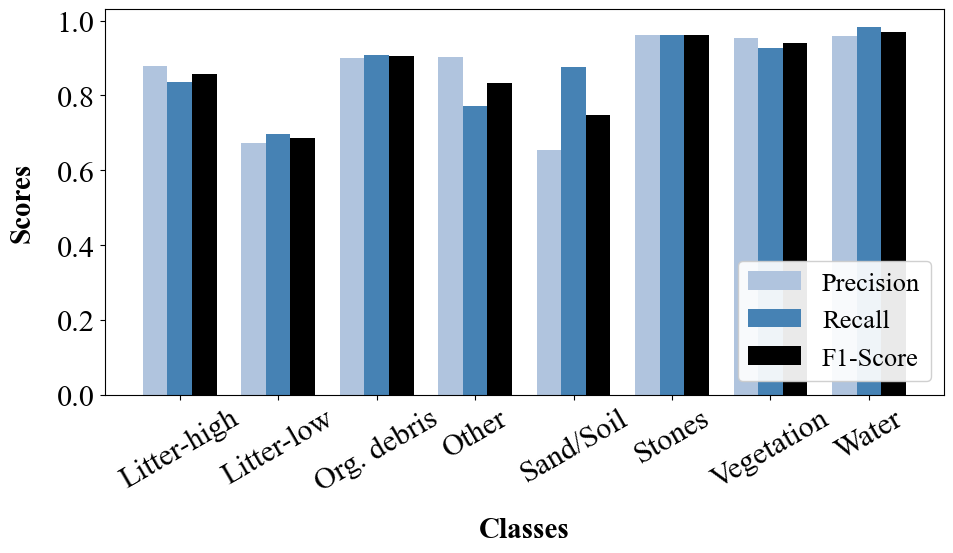 ‹#›
Second year progress – CNN architectures
Aquatic Litter Drones
Comparison of initial model and state-of-the-art architectures
Large models: ResNet50, DenseNet121 (Accuracy = 0.911)
Small models: MobileNetV2 (Accuracy = 0.910), SqueezeNet1.1
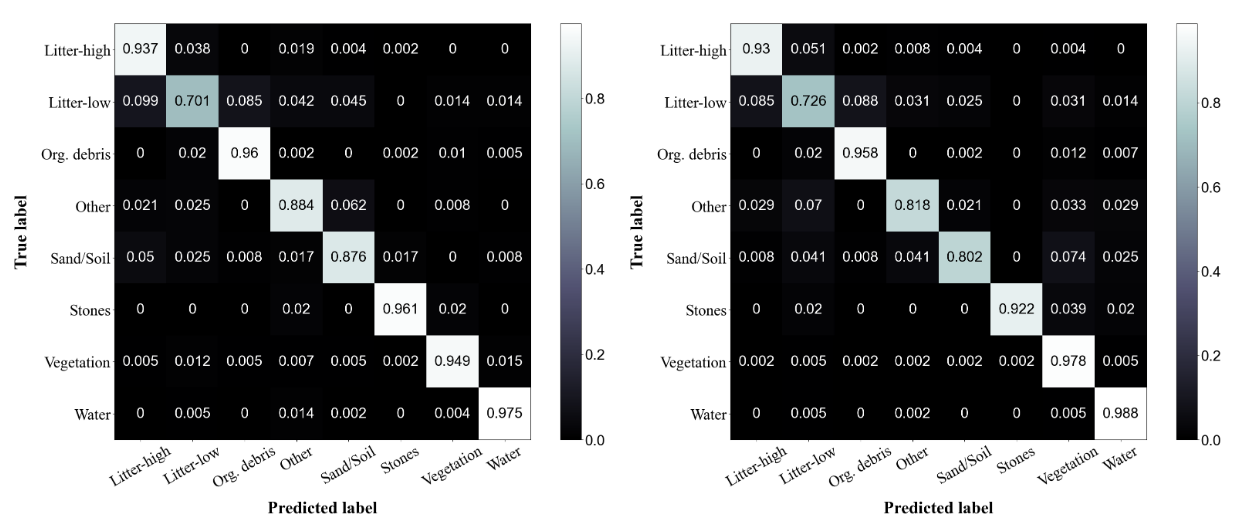 (a) DenseNet121
(b) MobileNetV2
‹#›
Second year progress - Joint List litter mapping test
Aquatic Litter Drones
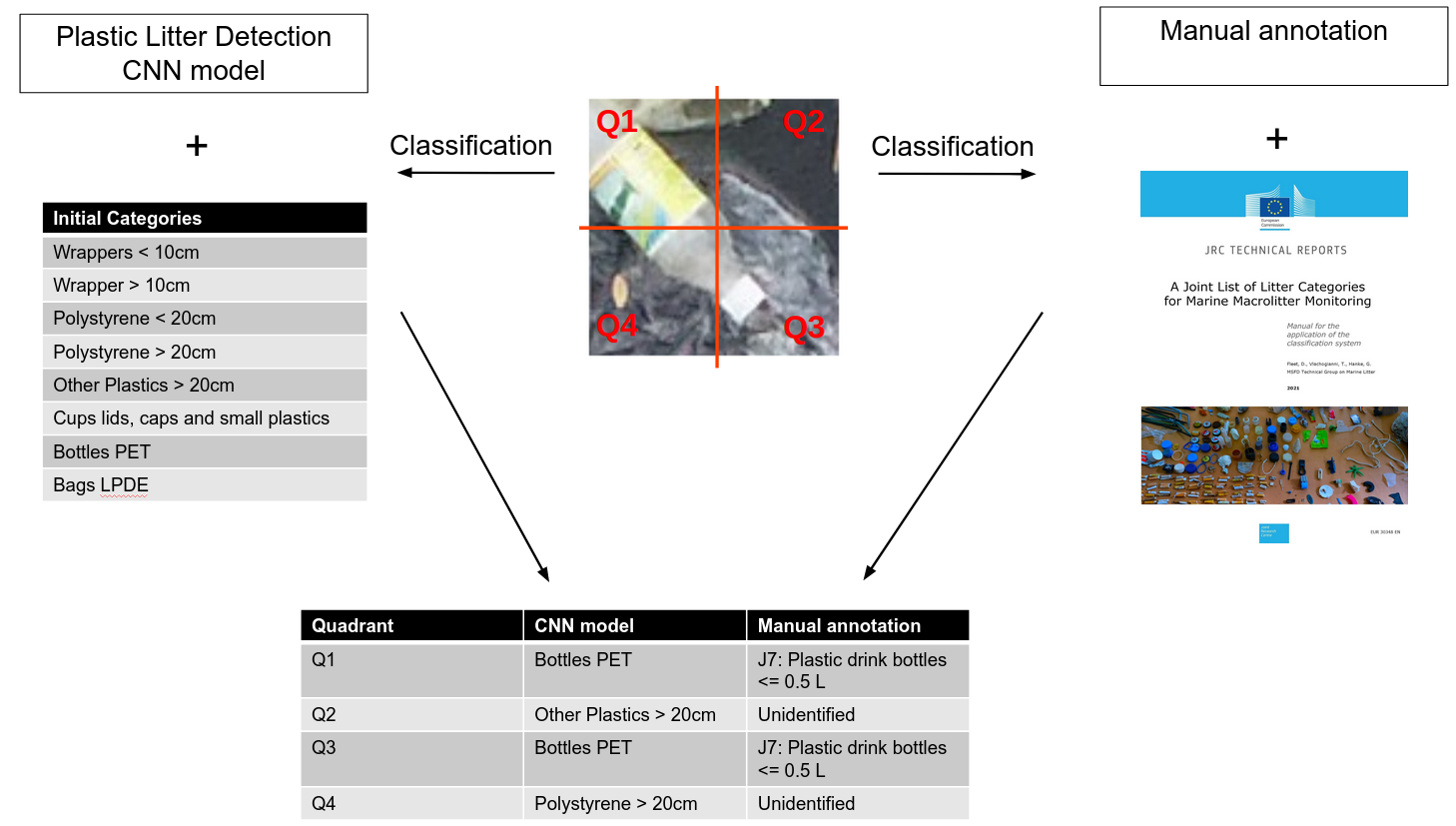 ‹#›
What JLIST categories are found?
Mapping Joint List
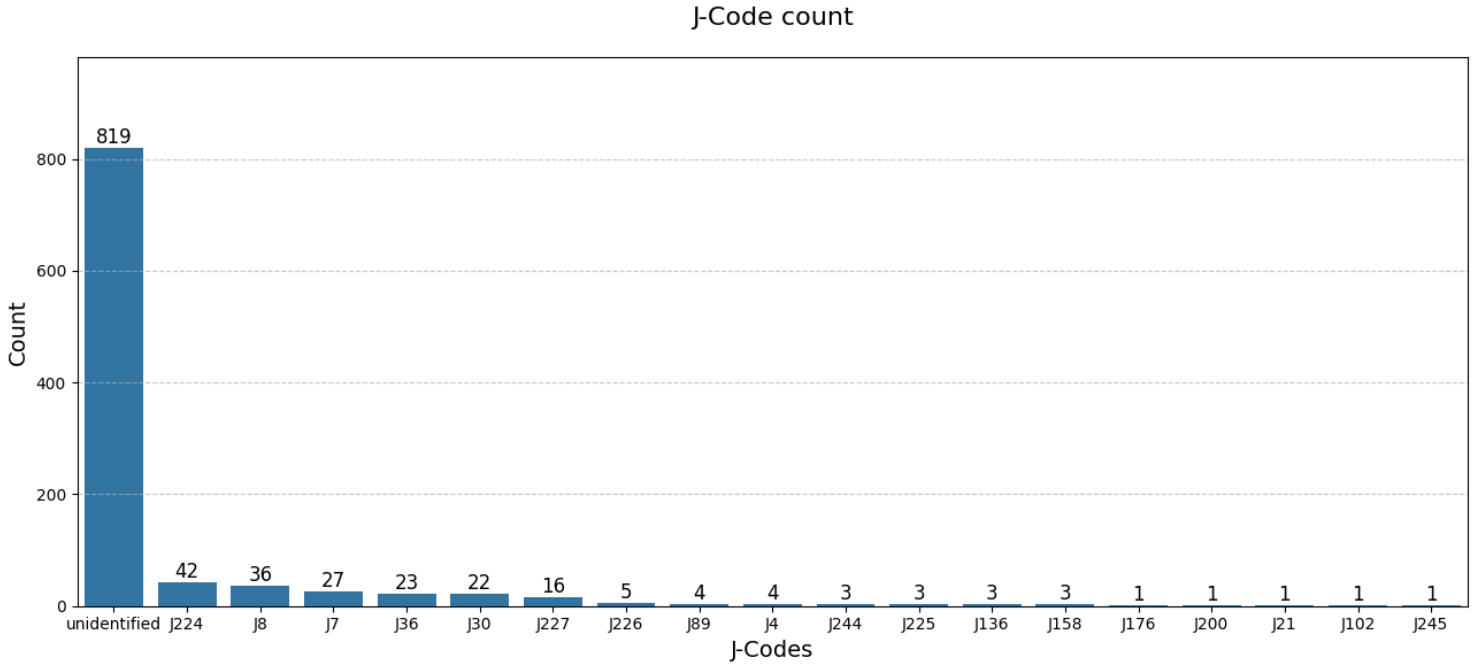 ‹#›
What JLIST categories are found?
Mapping Joint List
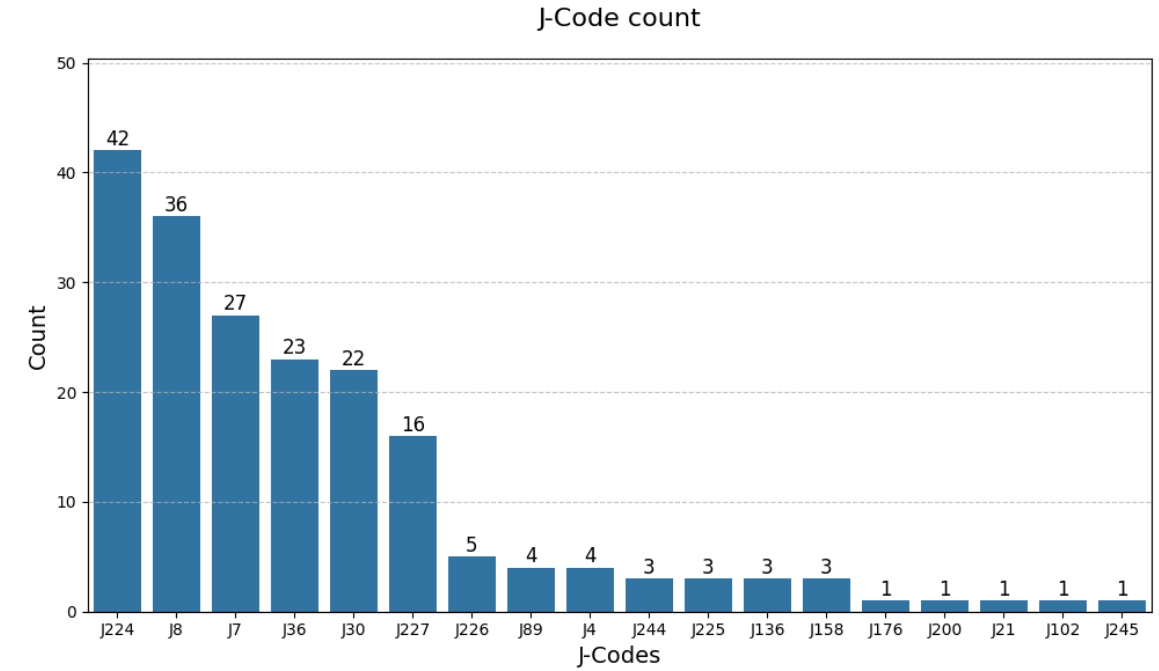 ‹#›
Bottles PET
Mapping Joint List
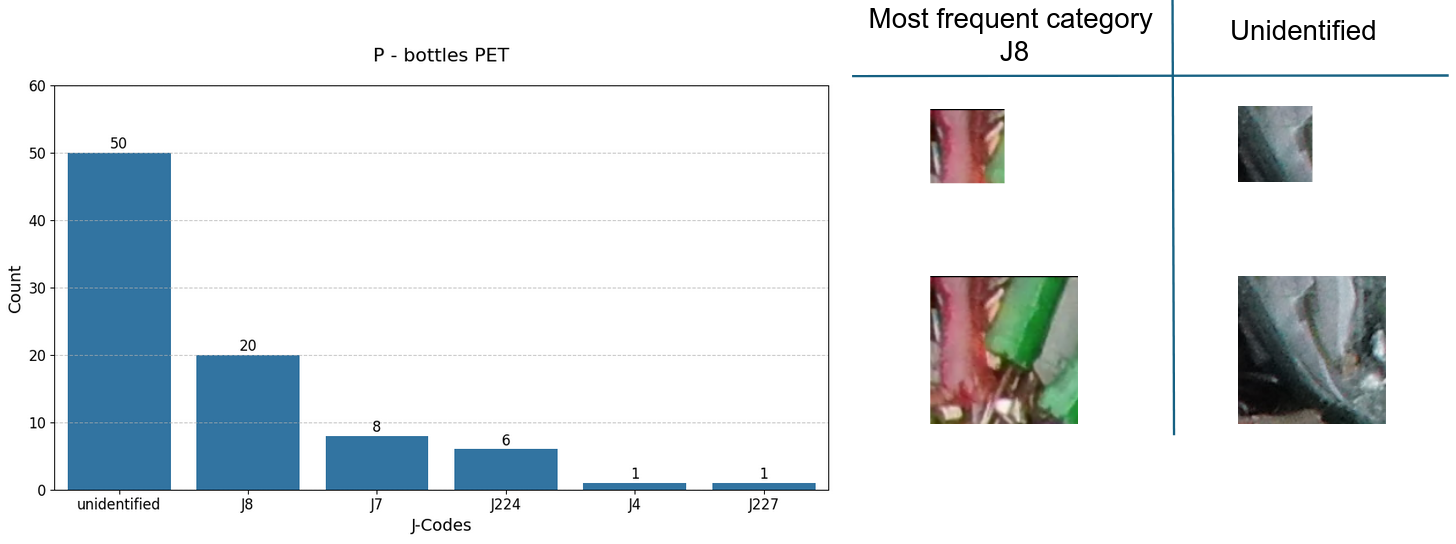 Plastic drink bottles > 0.5L
‹#›
Plans for 3rd year
Aquatic Litter Drones
Users
Further Developments
Test different state-of-the-art CNN architectures for litter quantification model
Integrate multitenancy support of the service with OSCAR
Conduct another test, classifying the items with less detailed categories of JLIST
Promote the available service (e.g. to TGML)
Present the results and the service at relevant events (e.g. OCEANS)
Collect feedback
‹#›
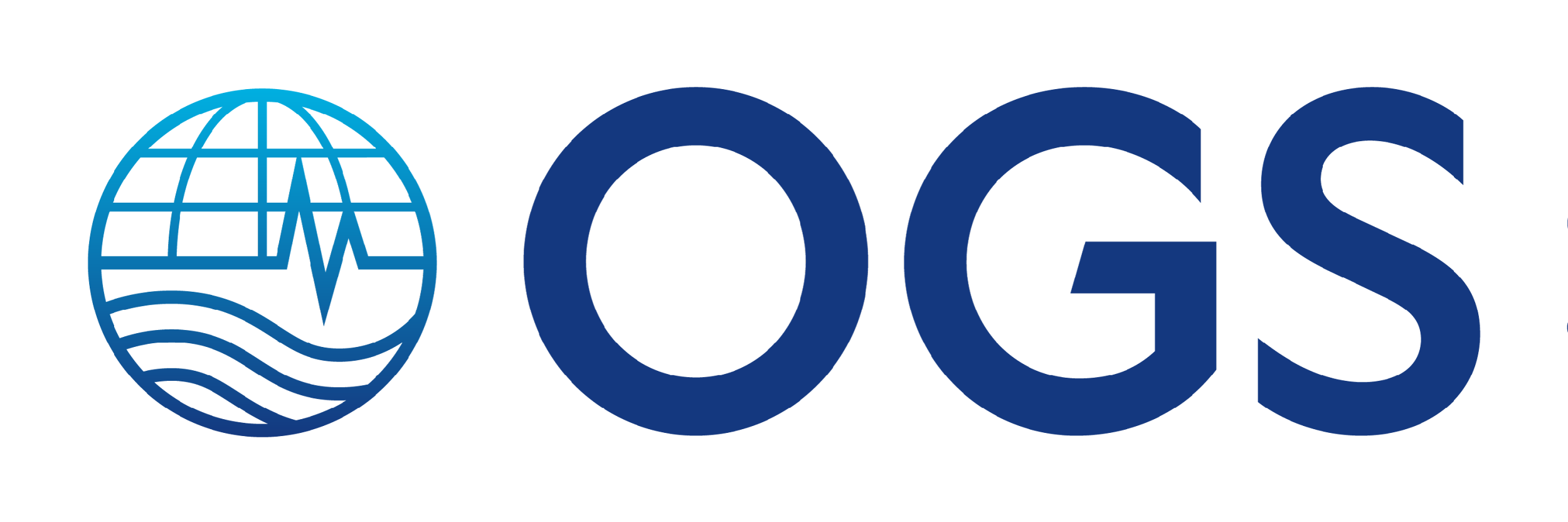 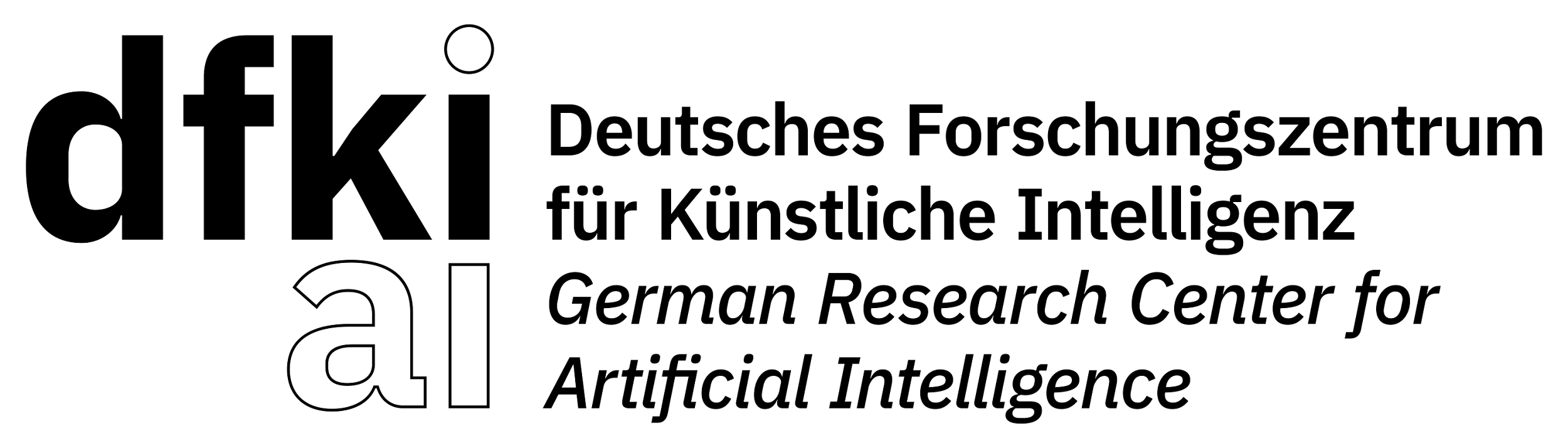 Questions?
Contact: litter_assessment_support@dfki.de
‹#›
‹#›